ĐÁP CA 
SAU CHÚA NHẬT XXIV
THƯỜNG NIÊN
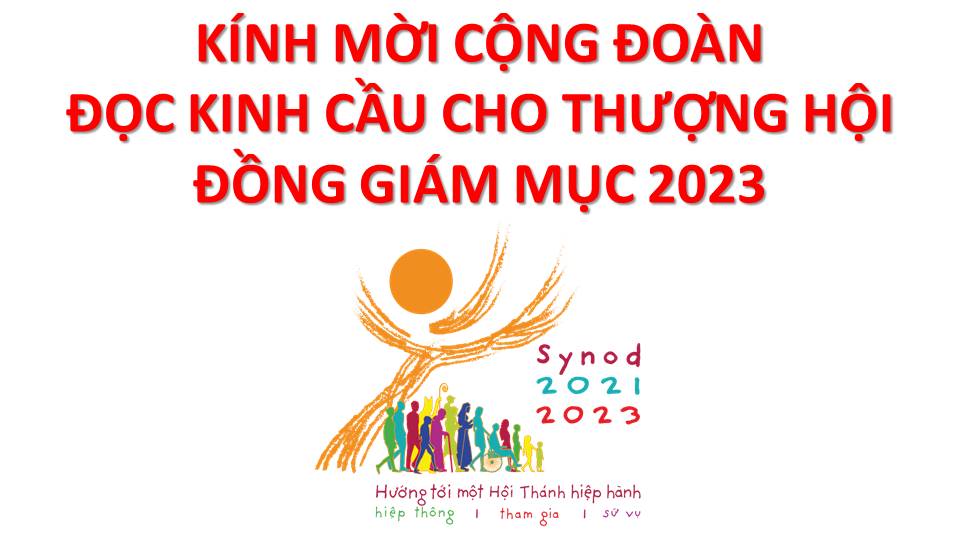 Lạy Chúa Thánh Thần là Ánh sáng Chân lý vẹn toàn,Chúa ban những ân huệ thích hợp cho từng thời đại, và dùng nhiều cách thế kỳ diệu để hướng dẫn Hội Thánh,
này chúng con đang chung lời cầu nguyện cho cácGiám mục, và những người tham dự Thượng Hội đồng Giám mục thế giới.
Xin Chúa làm nên cuộc Hiện Xuống mới trong đời sống HộiThánh, xin tuôn tràn trên các Mục tử ơn khôn ngoan và thông hiểu, gìn giữ các ngài luôn hiệp thông với nhau trong Chúa,
để các ngài cùng nhau tìm hiểu những điều đẹp ý Chúa, và hướng dẫn đoàn Dân Chúa thực thi những điều Chúa truyền dạy.
Các giáo phận Việt Nam chúng con, luôn muốn cùng chung nhịp bước với Hội Thánh hoàn vũ, xin cho chúng con biết đồng cảm với nỗi thao thức của các Mục tử trên toàn thế giới, ngày càng ý thức hơn về tình hiệp thông,
thái độ tham gia và lòng nhiệt thành trong sứ vụ của HộiThánh, Nhờ lời chuyển cầu của Đức Trinh Nữ Maria, Nữ Vương các Tông đồ và là Mẹ của Hội Thánh,
Chúng con dâng lời khẩn cầu lên Chúa, là đấng hoạt động mọi nơi mọi thời, trong sự hiệp thông với Chúa Cha và Chúa Con, luôn mãi mãi đến muôn đời. Amen.
THỨ HAI
SAU CHÚA NHẬT XXIV
THƯỜNG NIÊN
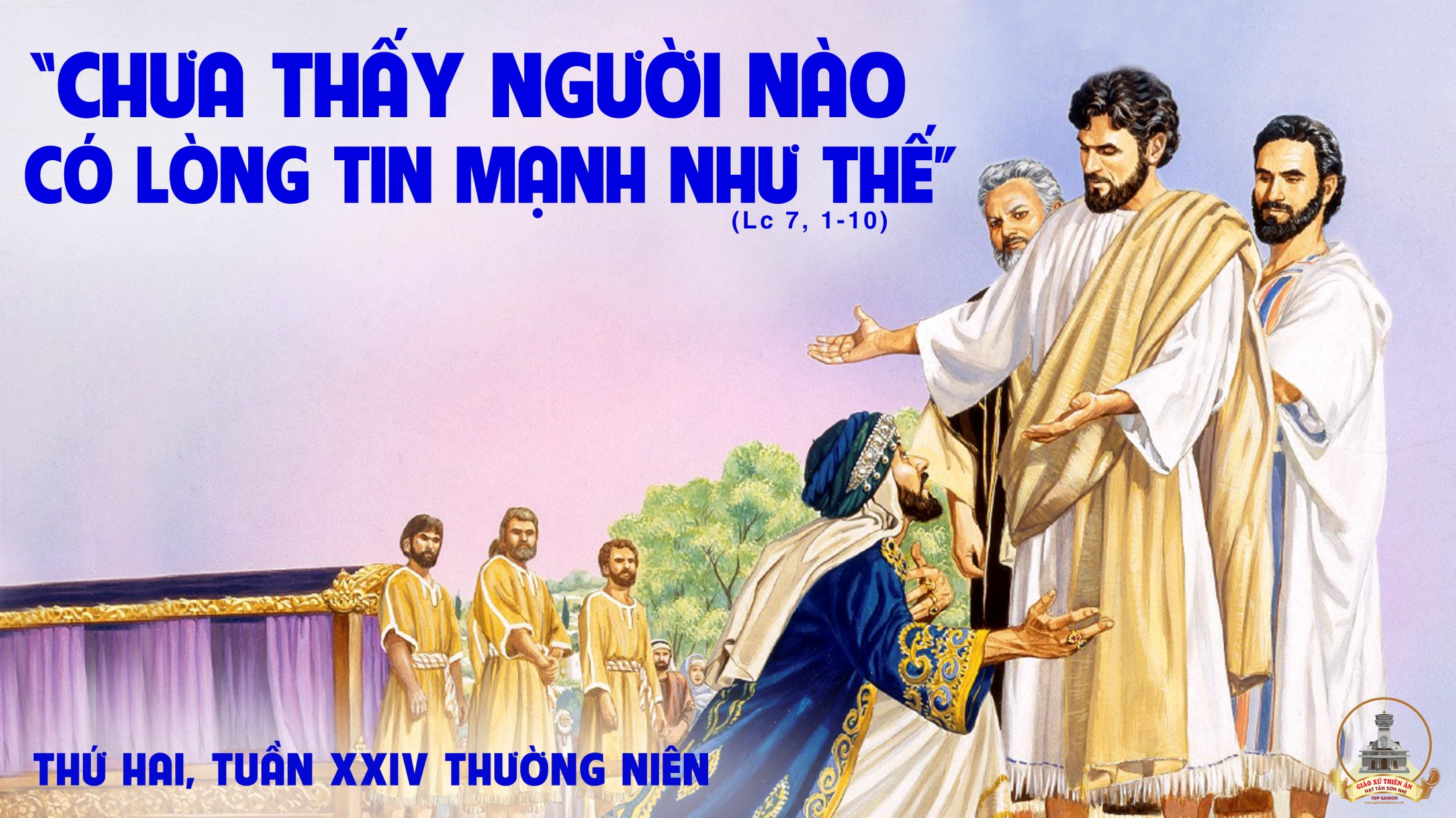 Đáp ca:
Chúc tụng Chúa, vì Người nghe tiếng tôi khẩn nguyện.
Alleluia-Alleluia:
Thiên Chúa yêu thế gian đến nỗi đã ban Con Một, để ai tin vào Con của Người thì được sống muôn đời.
Alleluia:
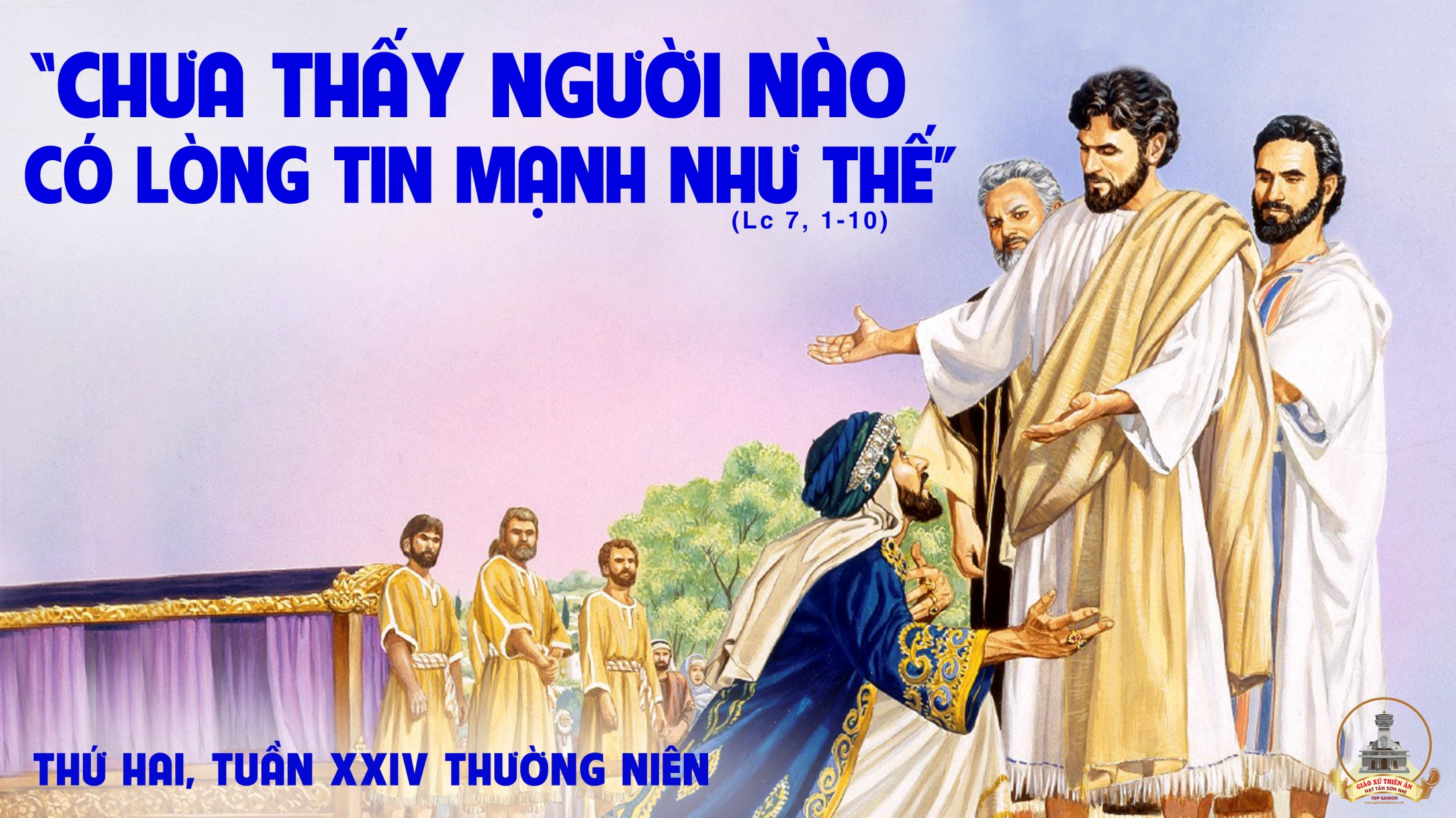 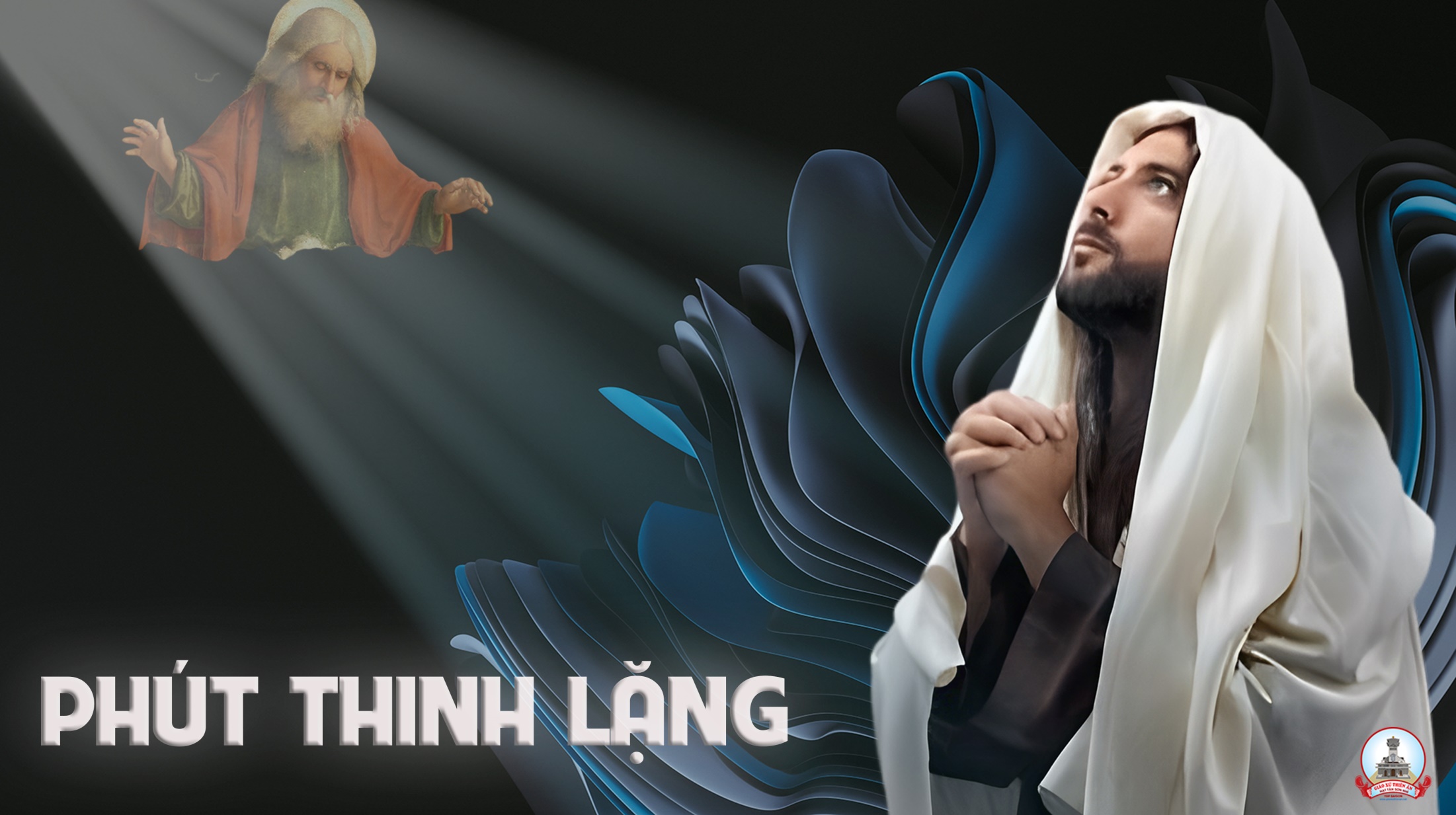 THỨ BA
SAU CHÚA NHẬT XXIVTHƯỜNG NIÊN
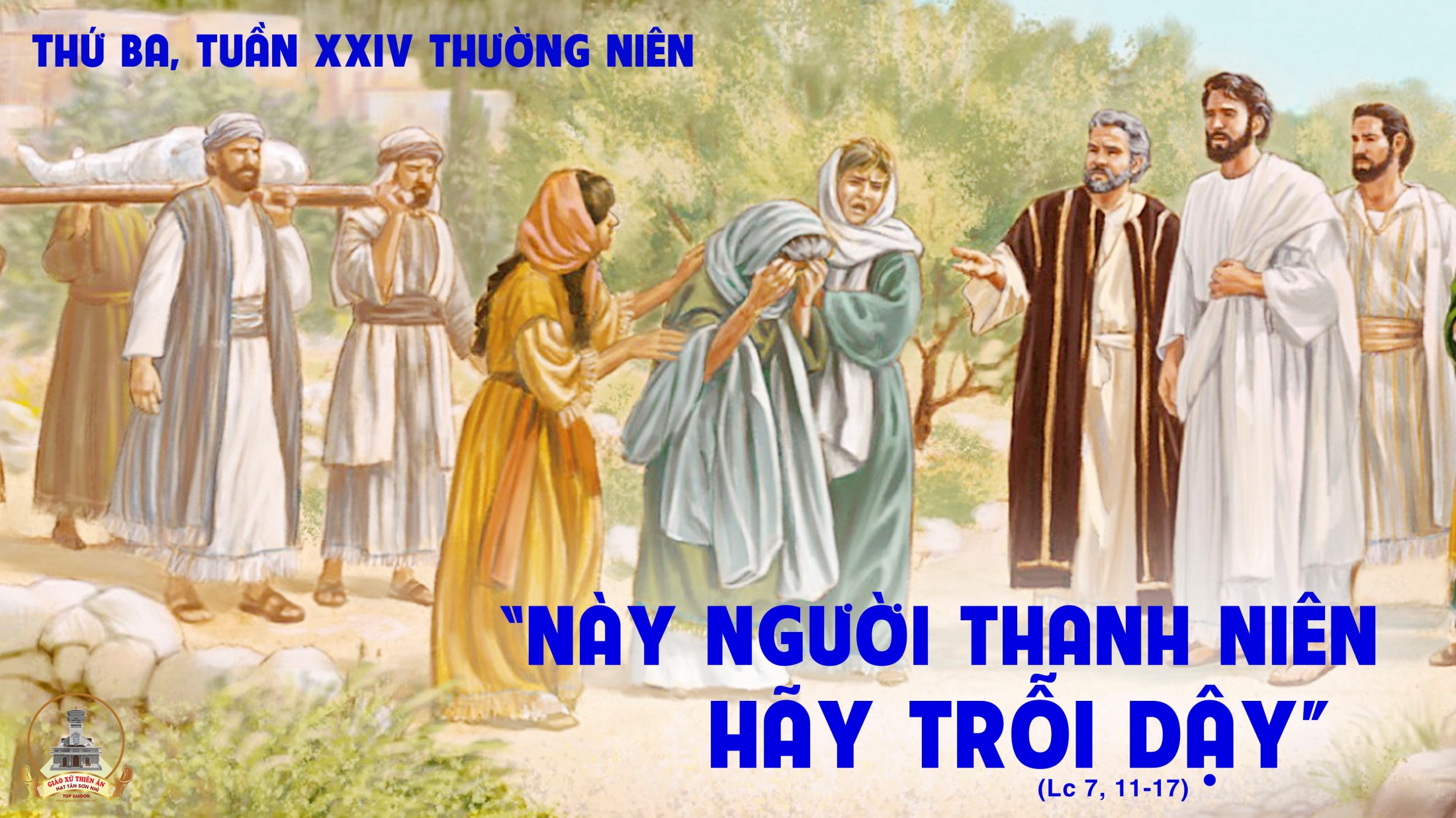 Đáp ca:
Con sẽ sống theo lòng thuần khiết.
Alleluia-Alleluia:
Vị ngôn sứ vĩ đại đã xuất hiện giữa chúng ta, và Thiên Chúa đã viếng thăm dân Người.
Alleluia:
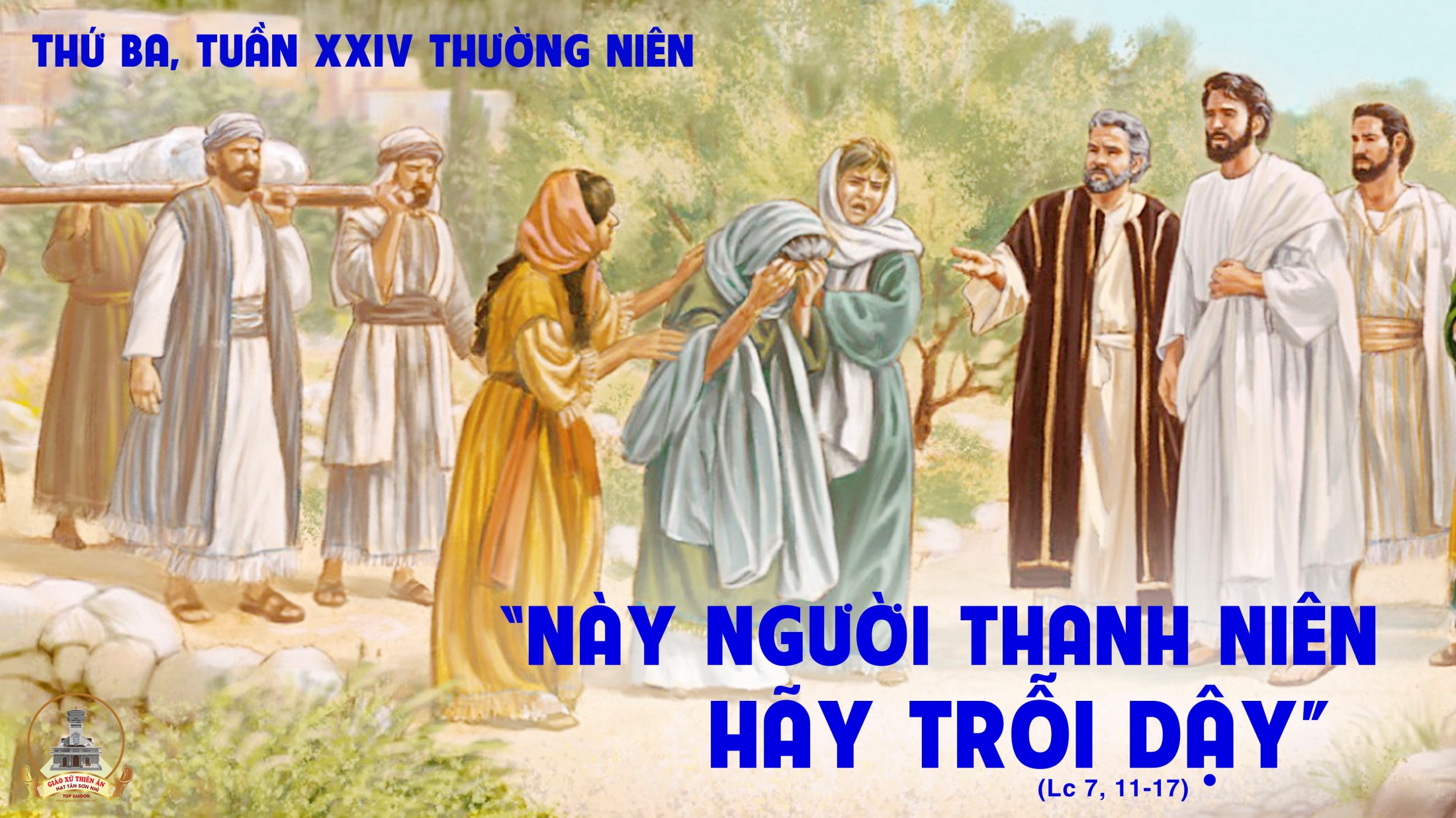 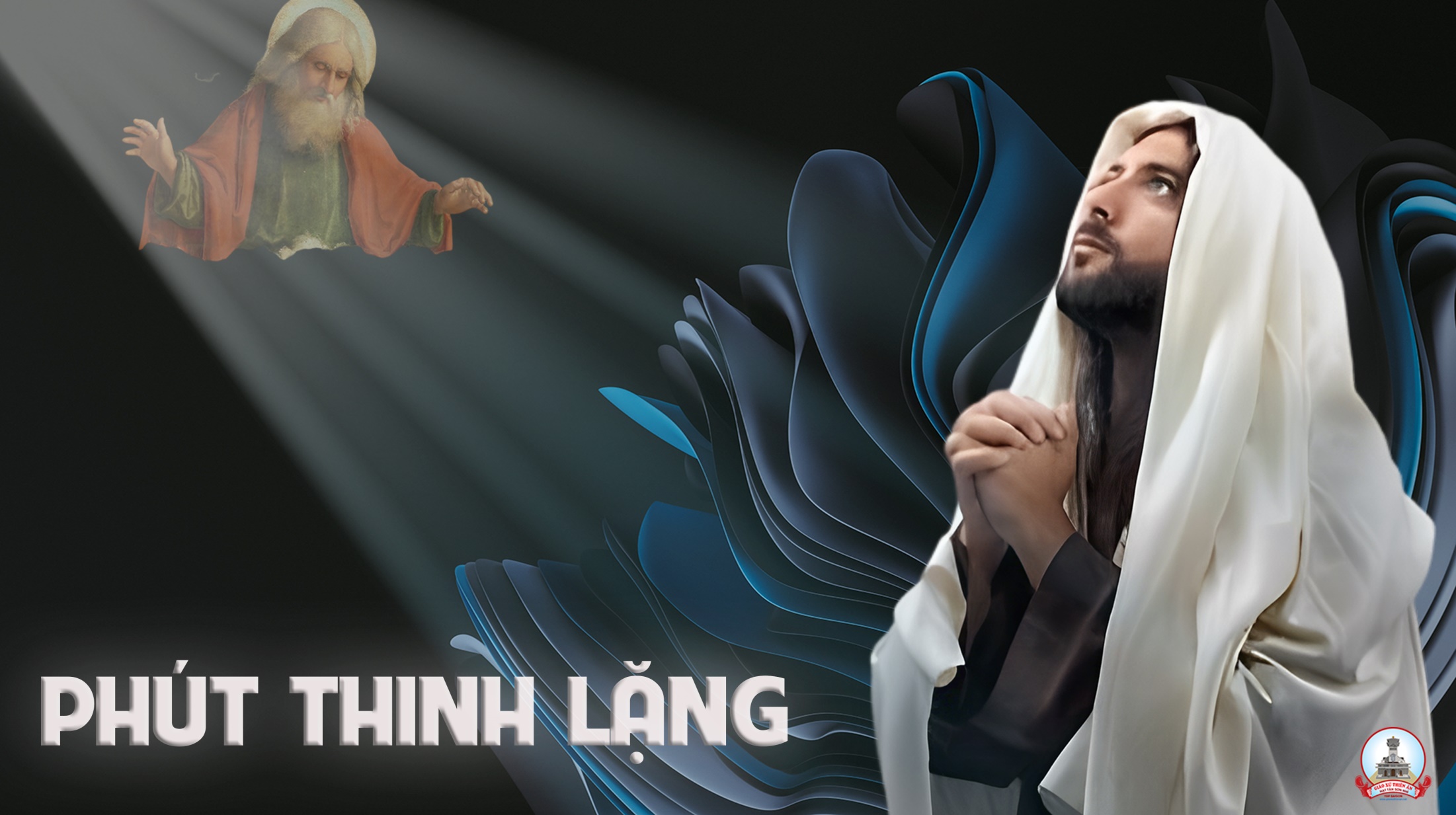 THỨ TƯ
SAU CHÚA NHẬT XXIV
THƯỜNG NIÊN
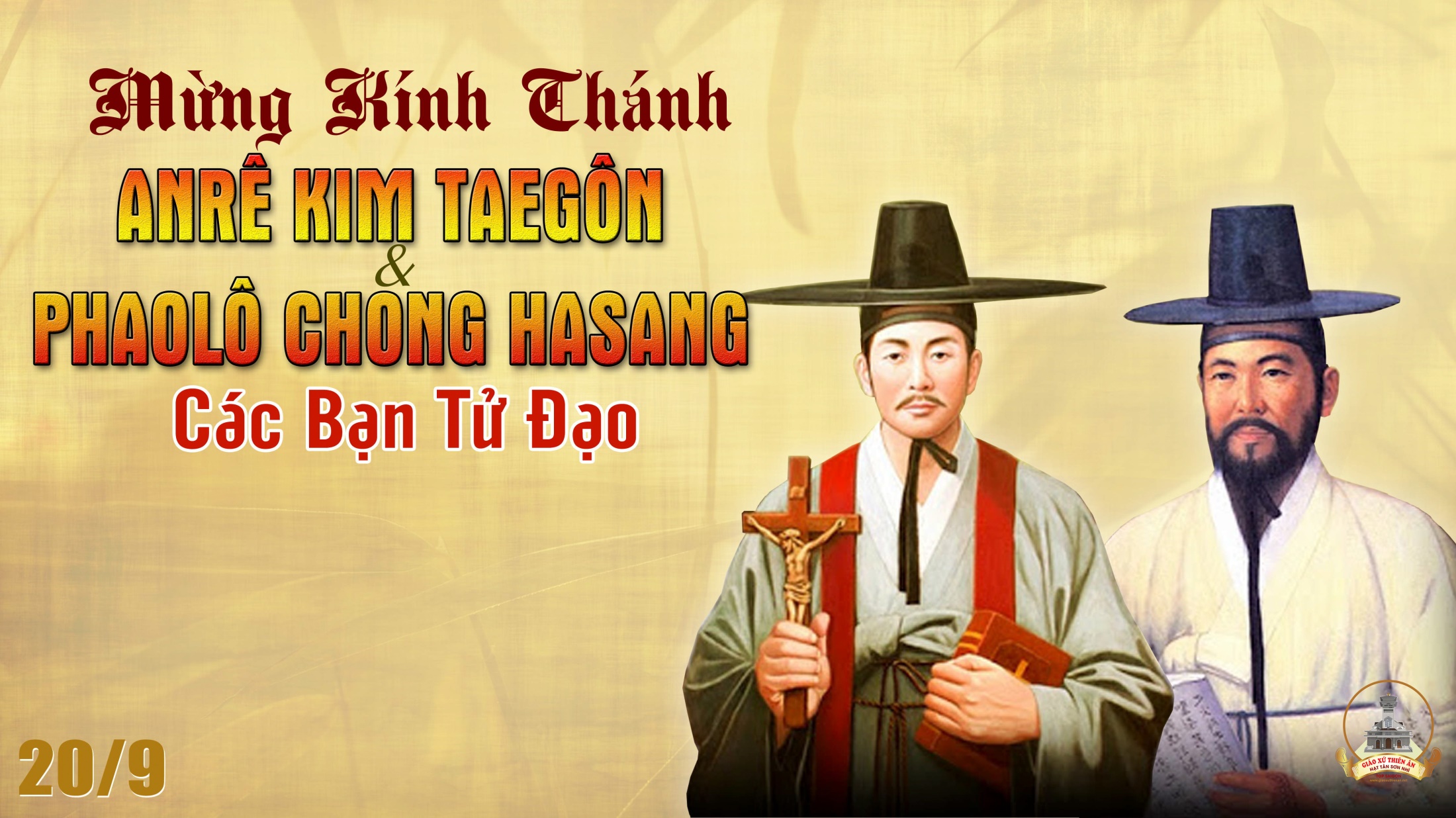 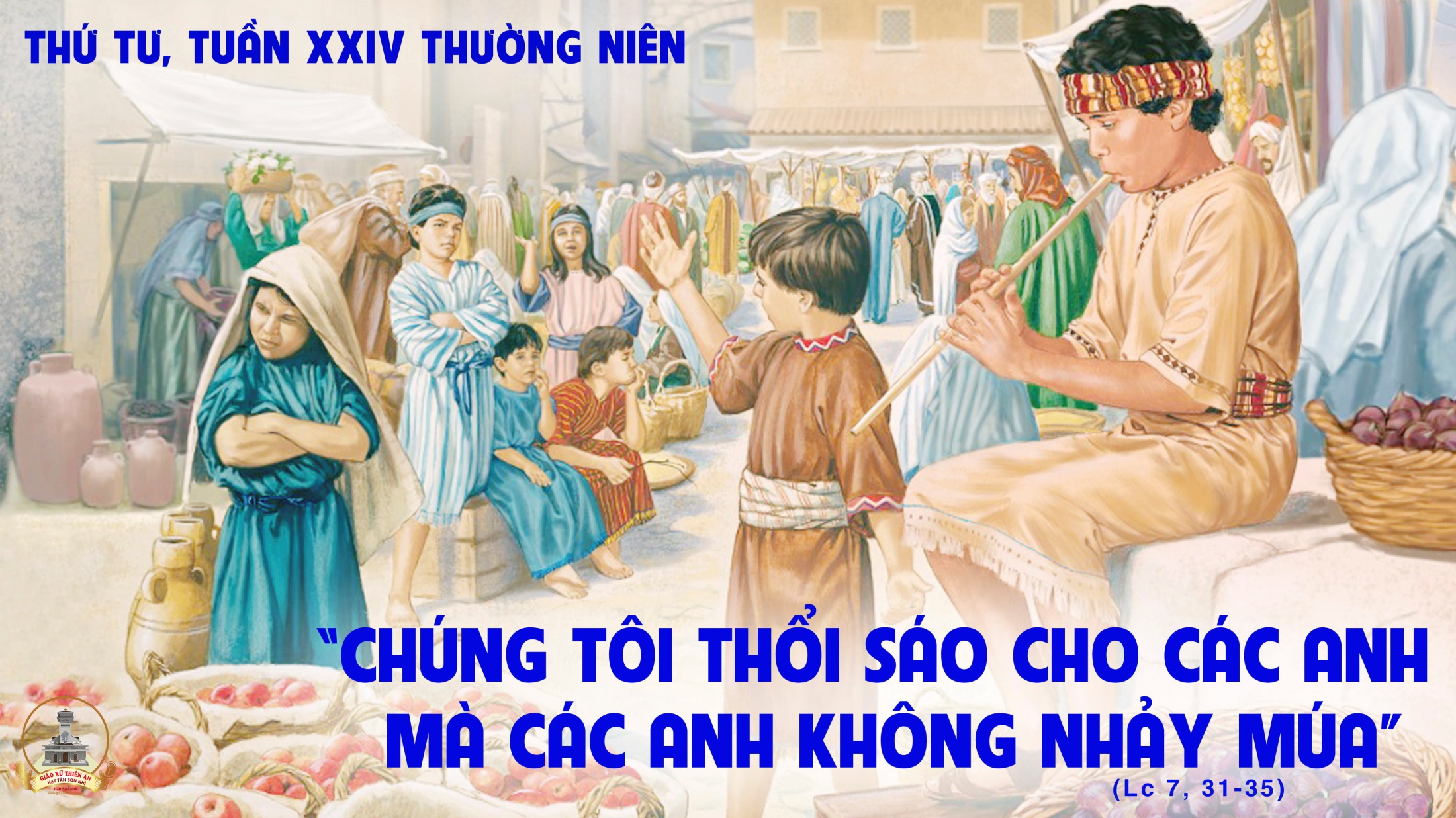 Đáp ca:
Việc Chúa làm quả thật lớn lao.
Alleluia-Alleluia:
Lạy Chúa, Lời Chúa là thần khí và là sự sống; Chúa có những lời đem lại sự sống đời đời.
Alleluia:
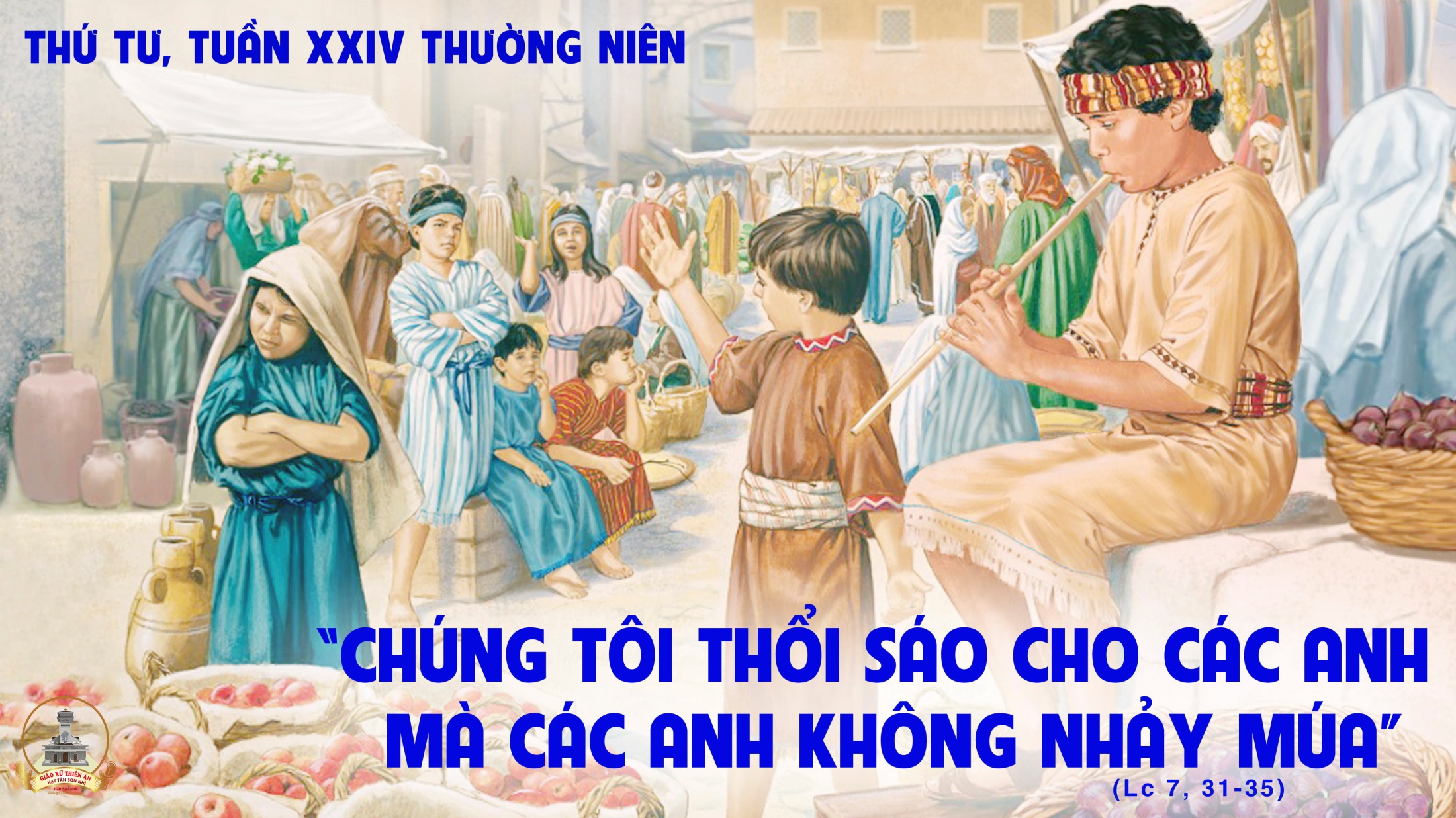 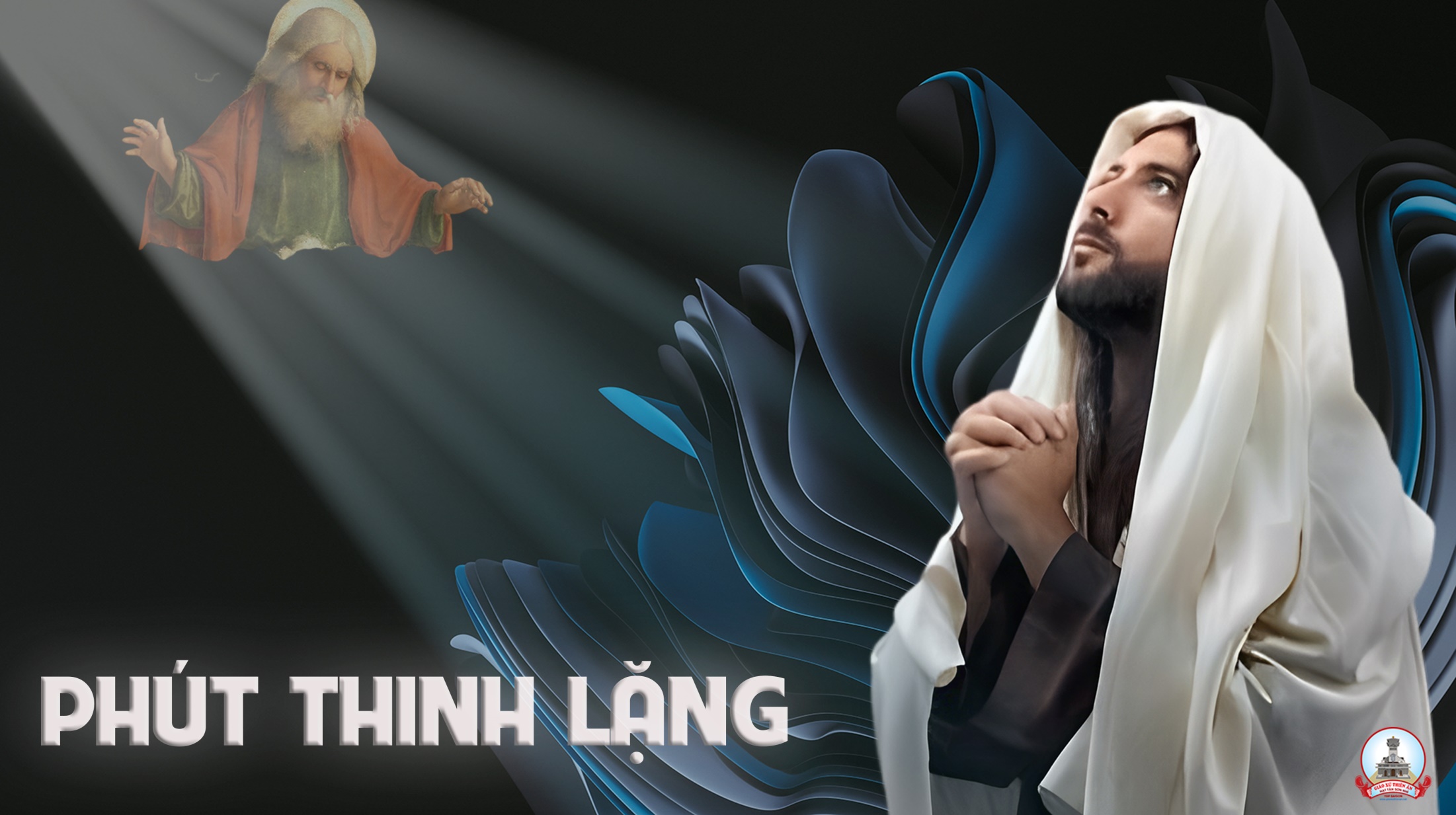 THỨ NĂM NGÀY 21-09THÁNH MATTHEU TÁC GIẢ SÁCH TIN MỪNGLỄ KÍNH( sách bài đọc quyển 2 trang 800 )
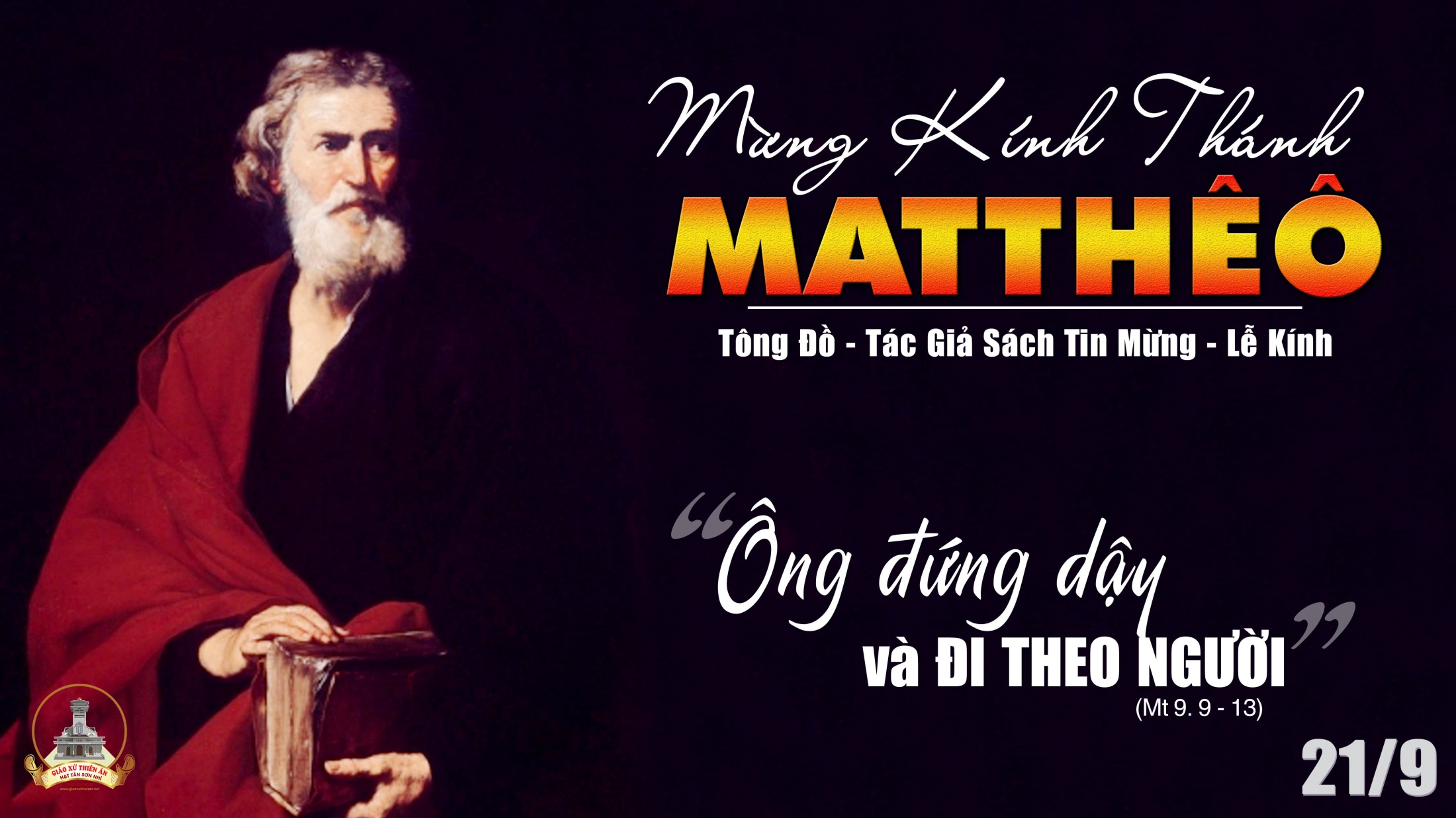 Đáp ca:     Tiếng các ngài đã vang dội khắp hoàn cầu.
Alleluia-alleluia: Lạy Thiên Chúa, chúng con xin ca ngợi hát mừng, tuyên xưng Ngài là Đức Chúa. Lạy Chúa, bậc tông đồ đồng thanh ca ngợi Chúa. Alleluia.
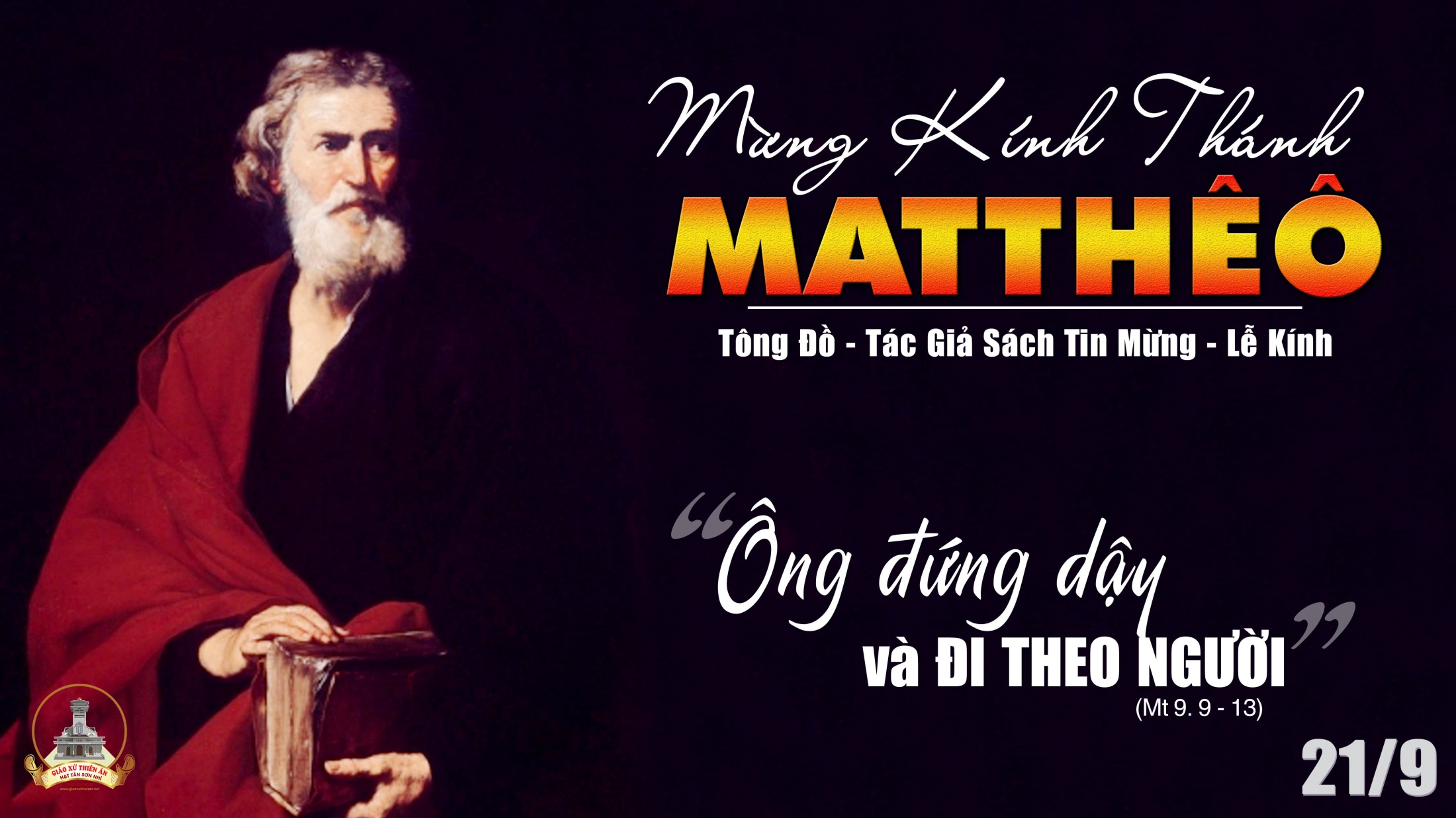 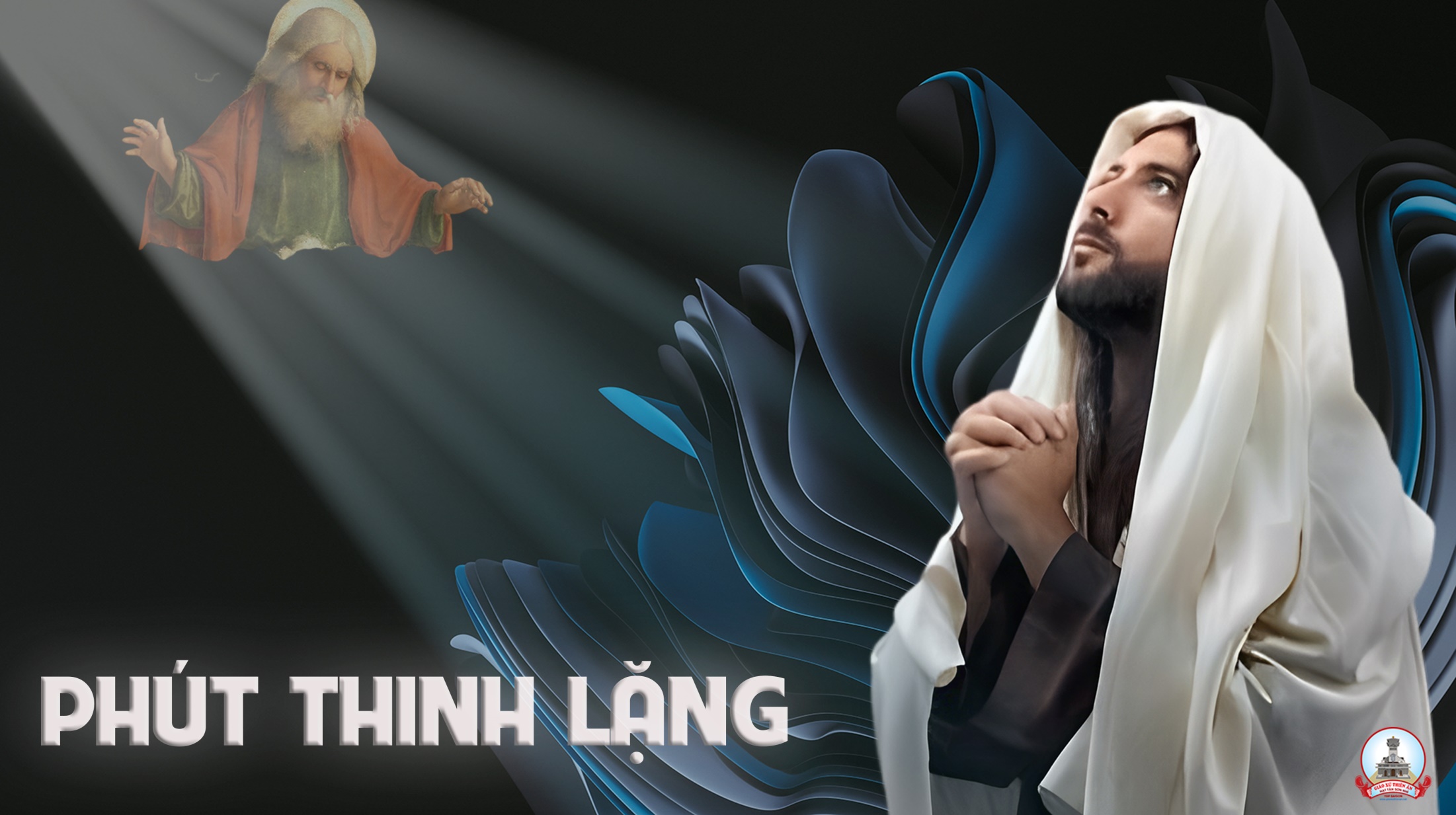 THỨ NĂM
SAU CHÚA NHẬT XXIV
THƯỜNG NIÊN
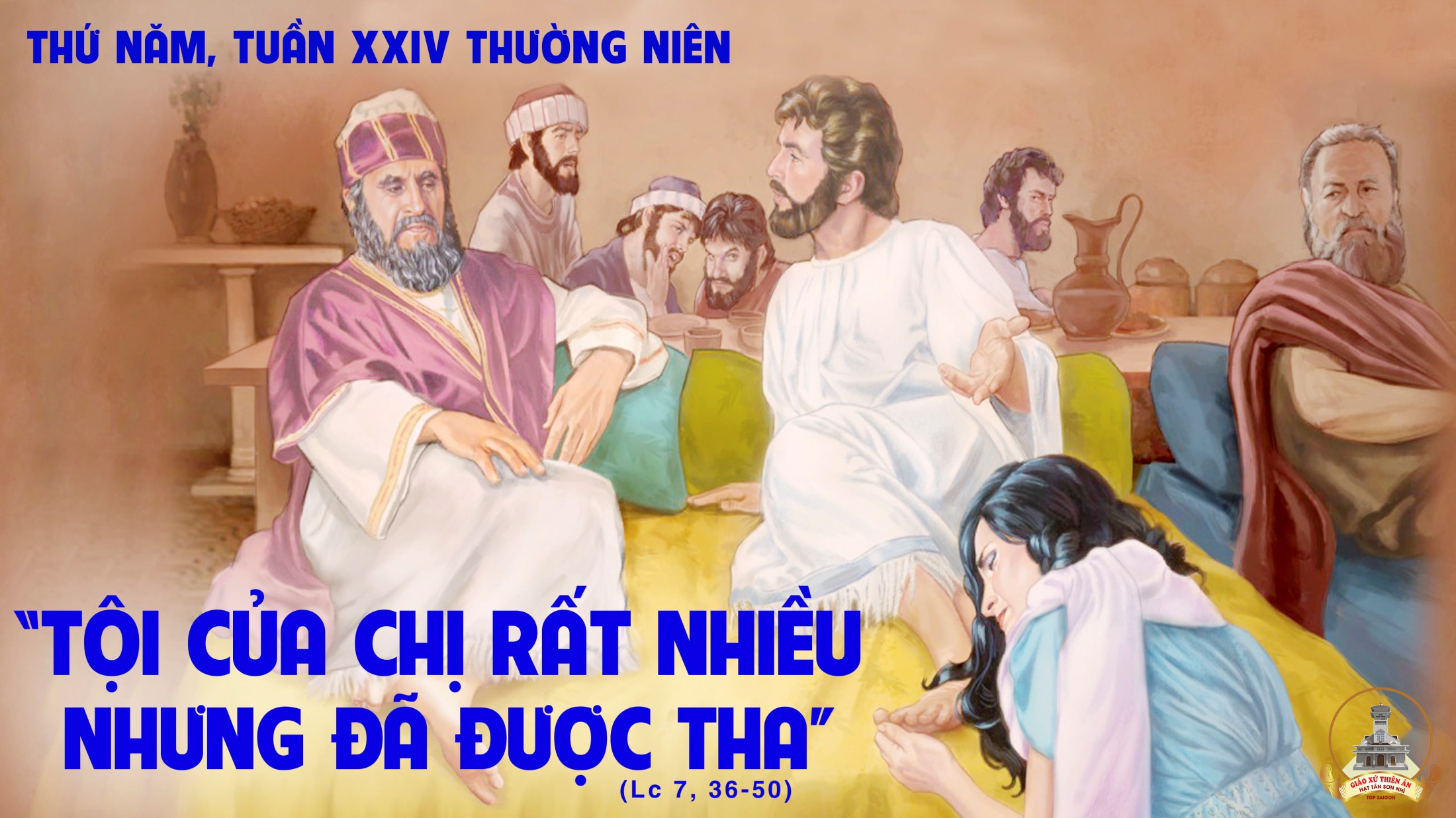 Đáp ca:
Việc Chúa làm quả thật lớn lao.
Alleluia-Alleluia:
Chúa nói: Tất cả những ai đang vất vả mang gánh năng nề, hãy đến cùng tôi, tôi sẽ cho nghỉ ngơi bồi dưỡng.
Alleluia:
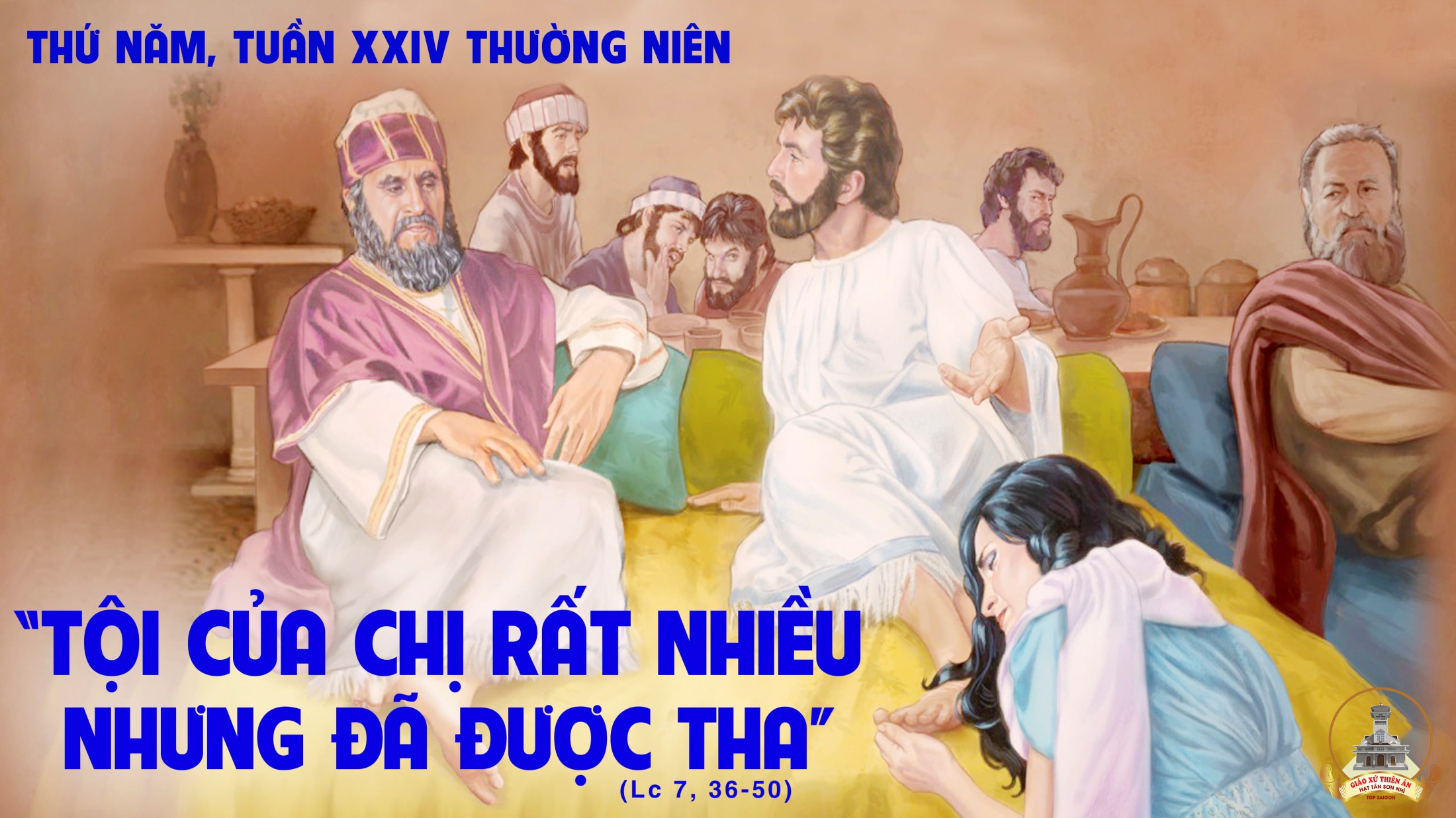 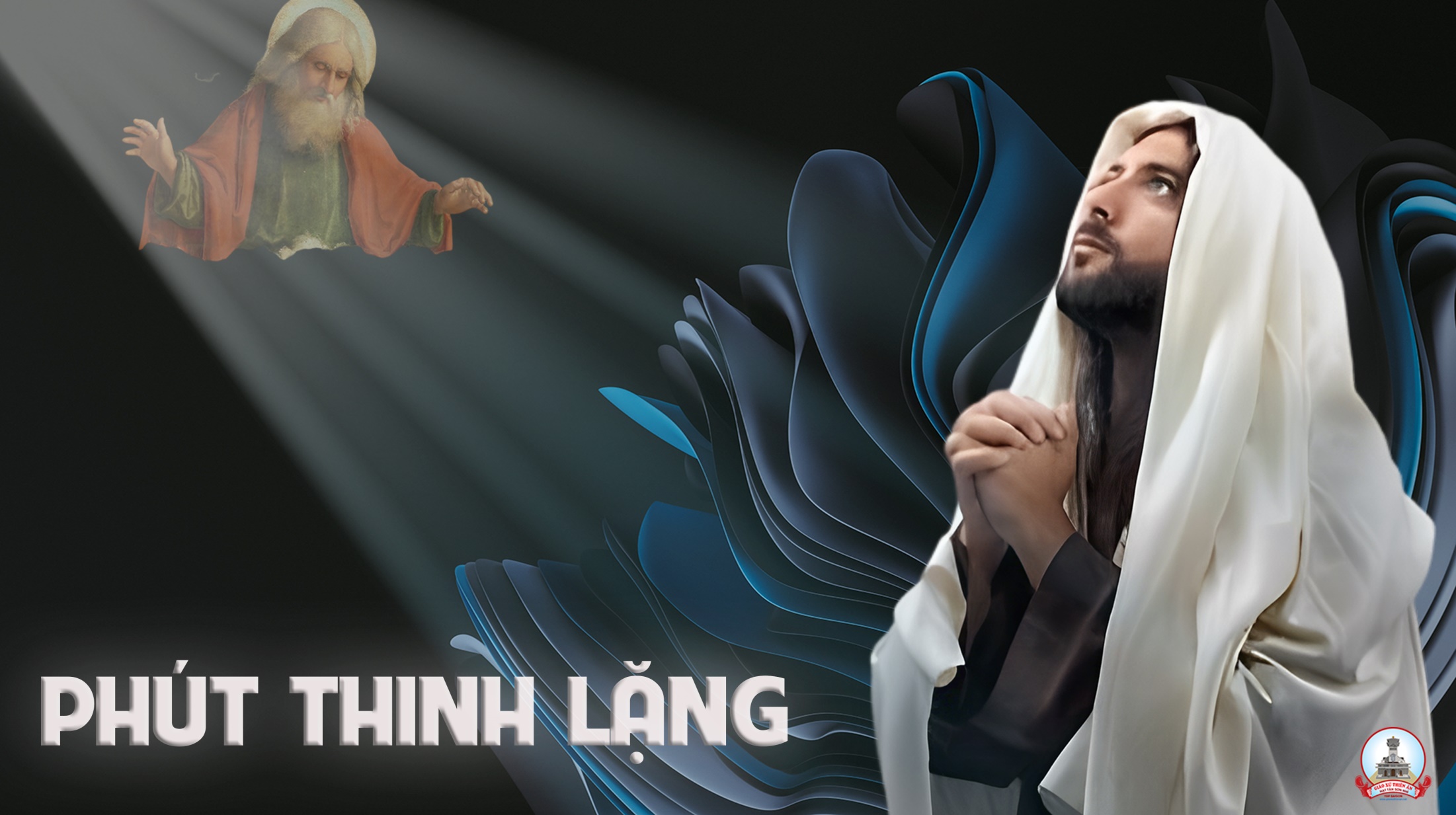 THỨ SÁU
SAU CHÚA NHẬT XXIV 
THƯỜNG NIÊN
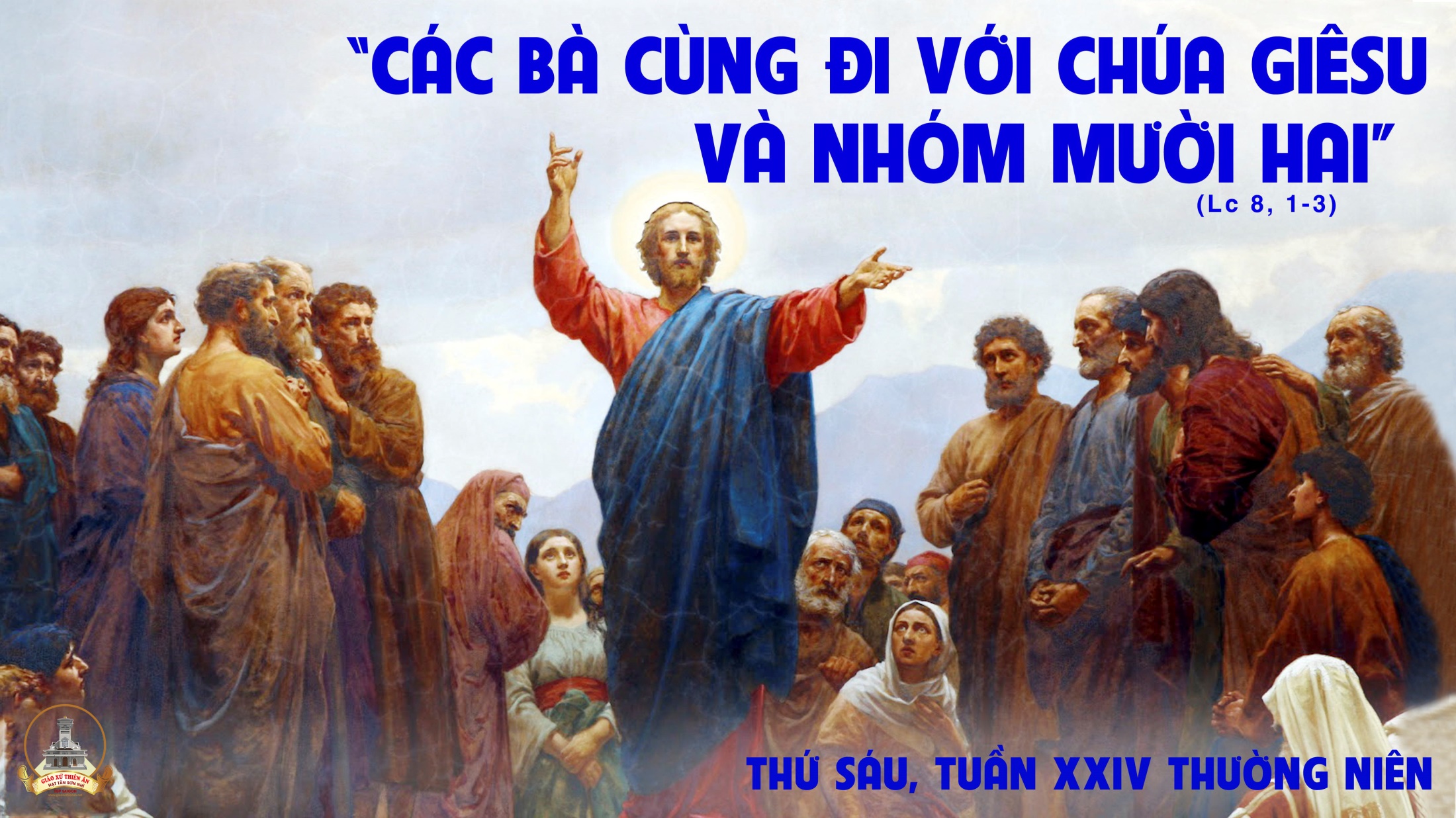 Đáp ca:
Phúc thay ai có tâm hồn nghèo khó, vì Nước Trời là của họ
Alleluia-Alleluia:
Lạy Cha là Chúa Tể trời đất, con xin ngợi khen Cha, vì Cha đã mặc khải mầu nhiệm Nước Trời cho những người bé mọn.
Alleluia:
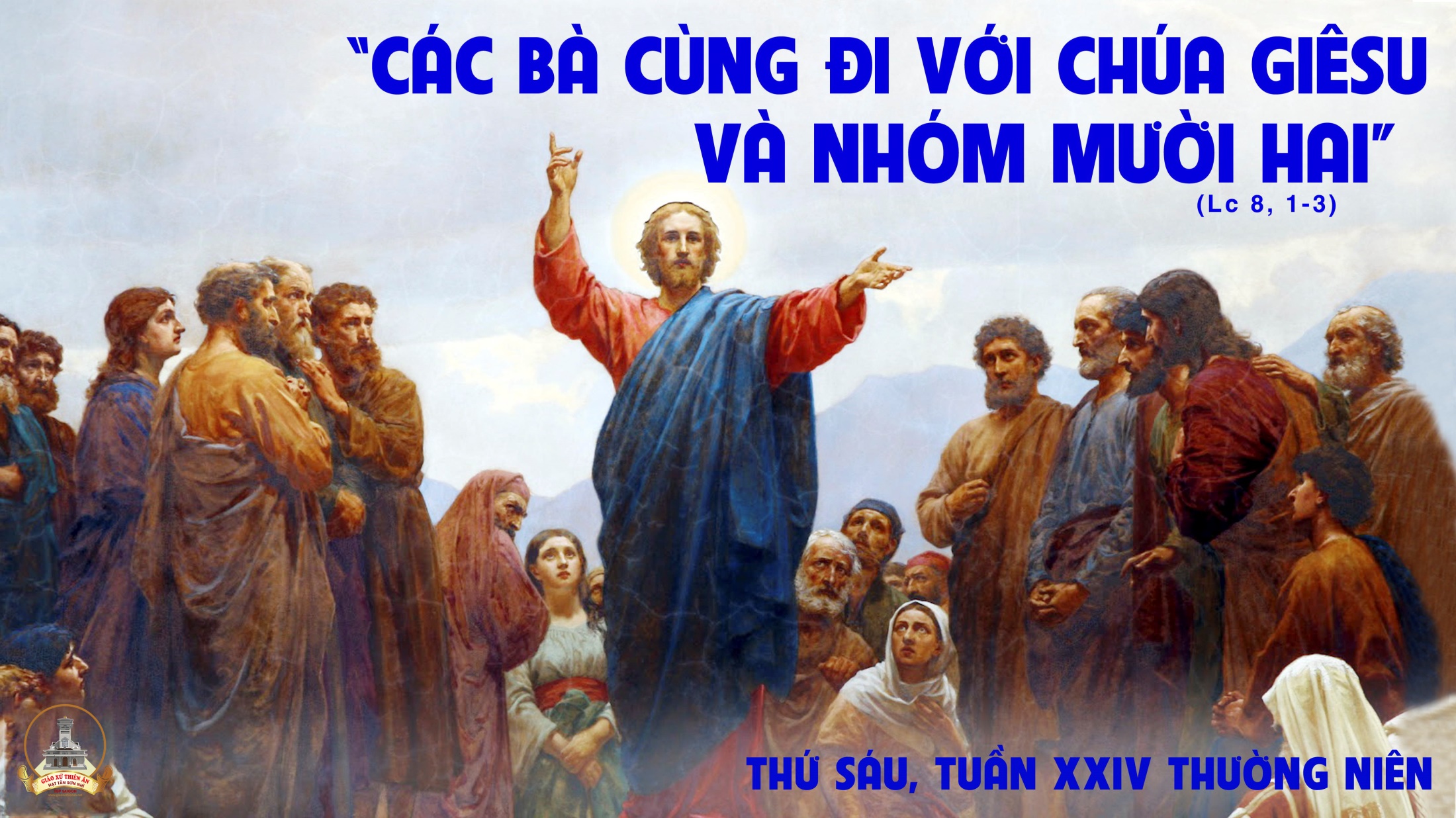 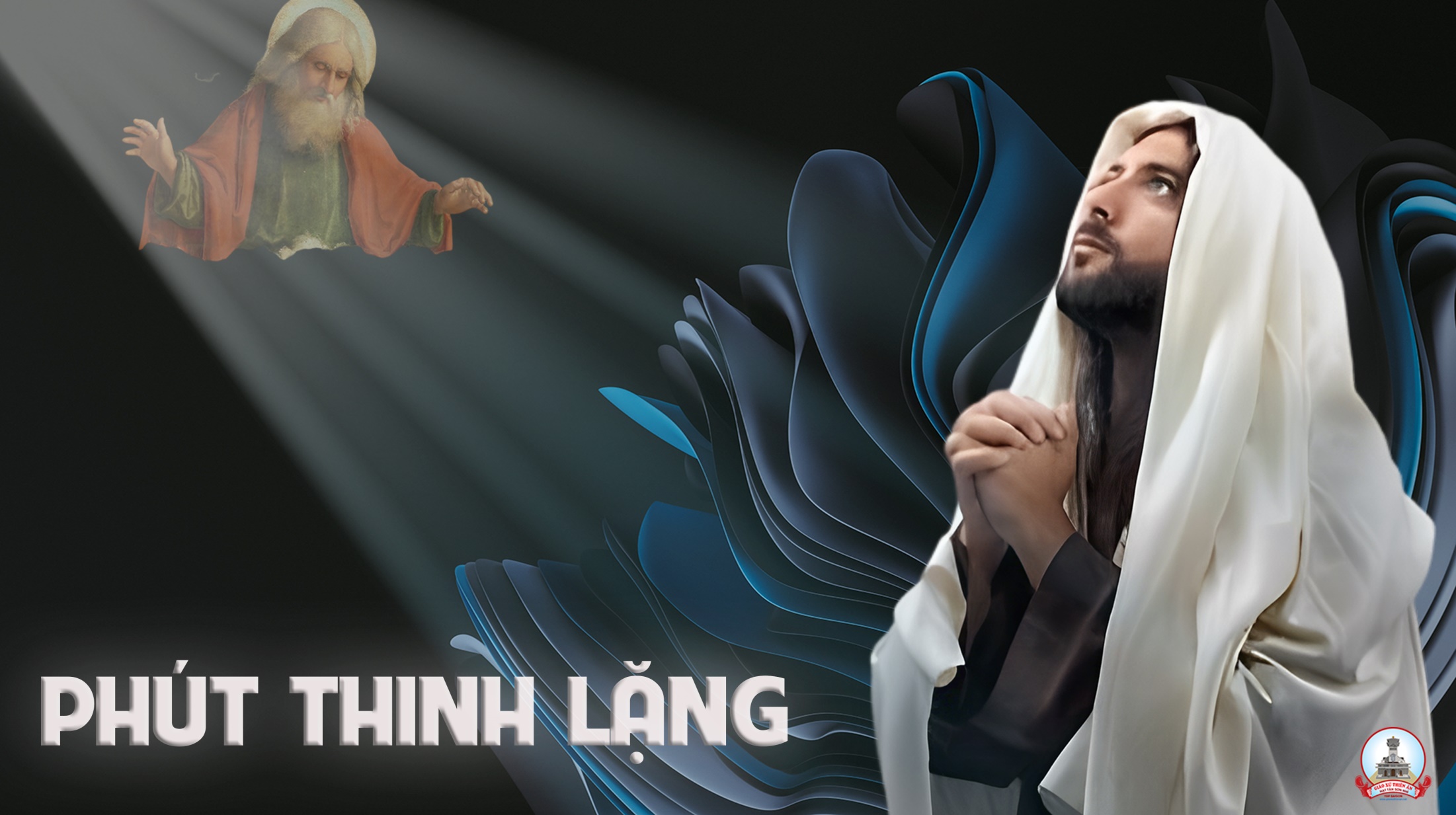 THỨ BẢY
SAU CHÚA NHẬT XXIV 
THƯỜNG NIÊN
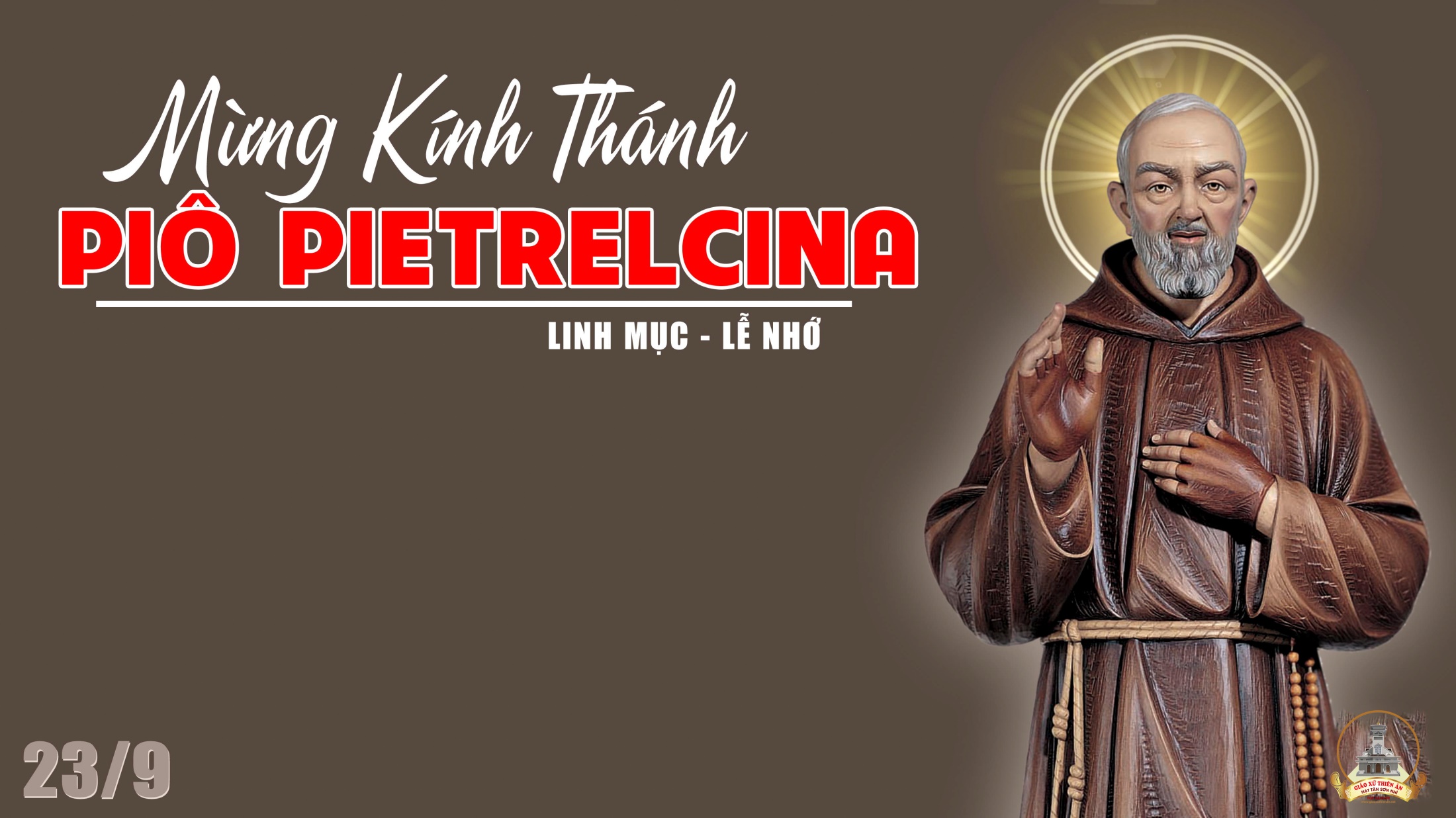 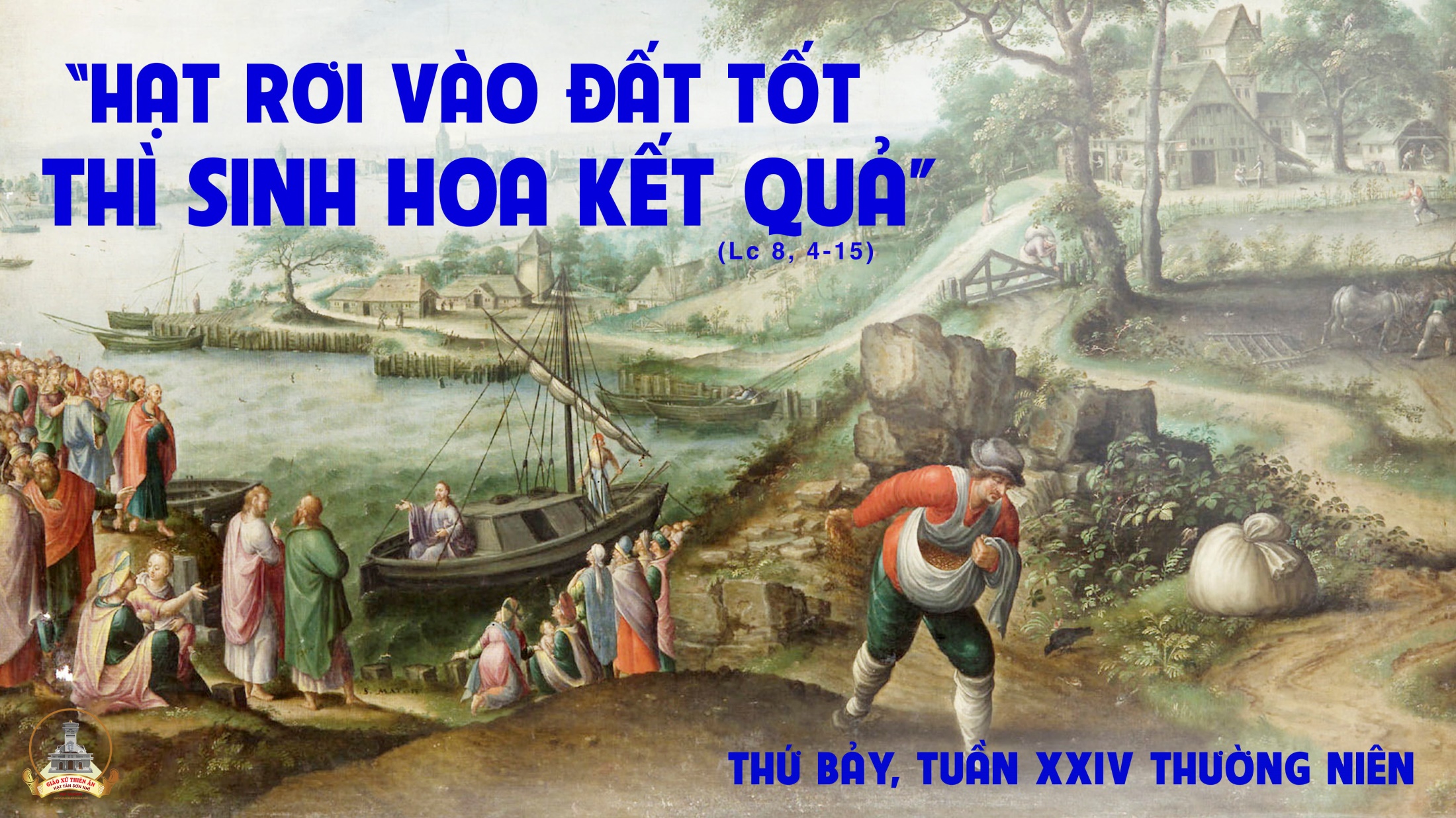 Đáp ca:
Hãy vào trước thánh nhan Chúa giữa tiếng hò reo.
Alleluia-Alleluia:
Hạnh phúc thay người thành tâm thiện chí, hằng ấp ủ lời Chúa trong lòng, nhờ kiên nhẫn mà sinh hoa kết quả.
Alleluia:
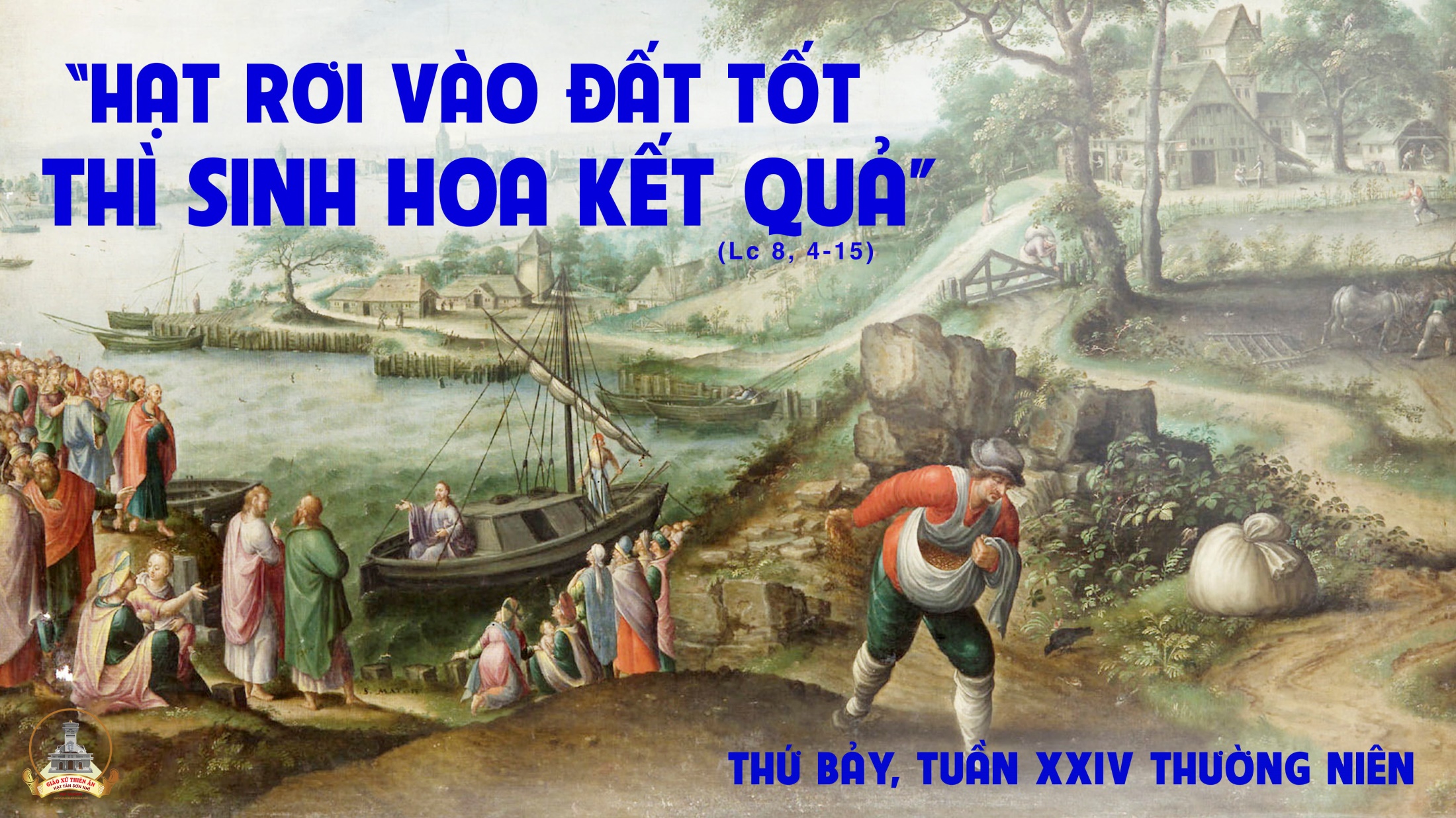 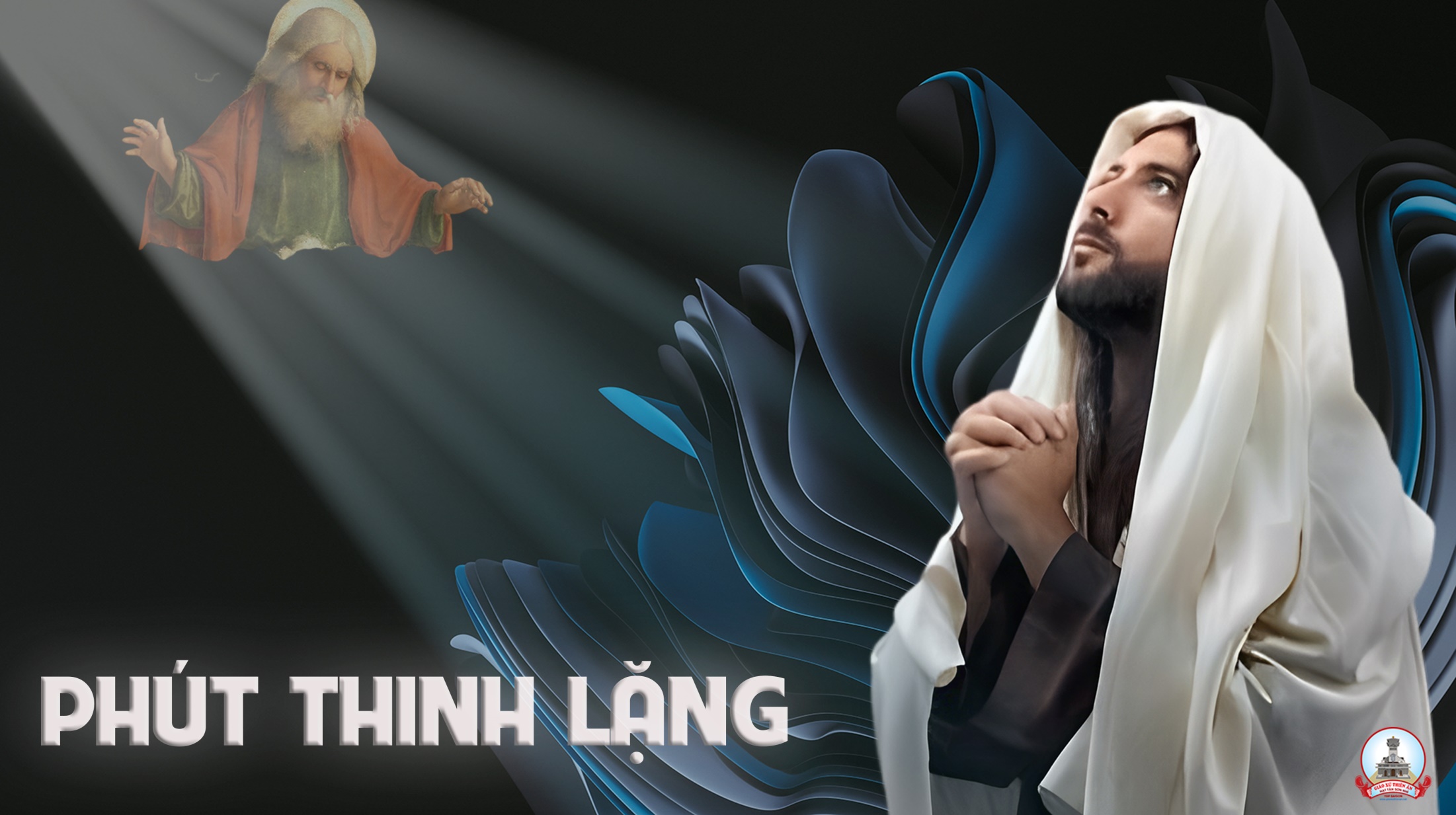